Aus Umbrüchen Aufbrüche machen!
Tanja Reuther
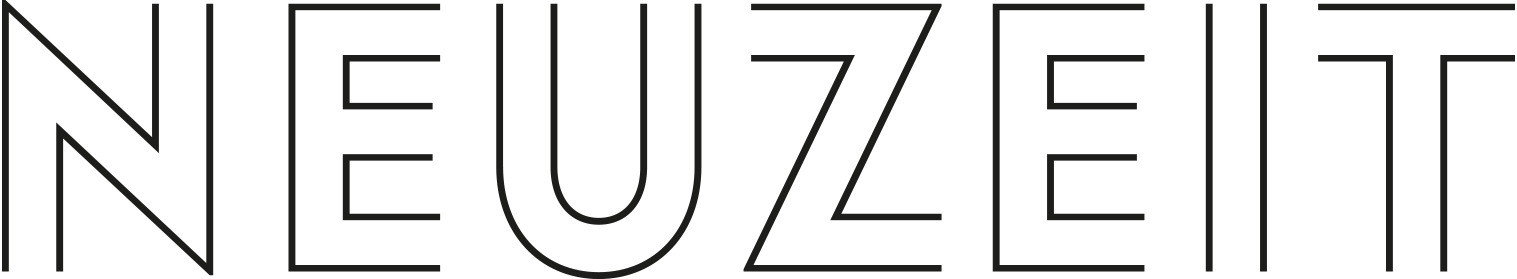 www.neuzeit.co
„Es gibt nichts praktischeres 
als eine gute Theorie“

Kurt Lewin
Was ist New Work?
Frithjof Bergmann
geb. 24. Dezember 1930  (Weickelsdorf, Sachsen) - gest. 23. Mai 2021 in (Ann Arbor, Michigan)
Frithjof Bergmann war ein Philosoph und Sozialtheoretiker, der für sein Konzept 
der „Neuen Arbeit“  bekannt ist. Er vertrat die Idee, dass traditionelle Arbeitsstrukturen 
überholt sind und dass Menschen ein erfülltes Leben führen können, wenn sie Arbeit 
finden, die sie wirklich begeistert.
Bergmann betonte die Bedeutung von Selbstbestimmung, Kreativität und der Nutzung moderner 
Technologien, um Arbeit zu dezentralisieren und individueller zu gestalten

Sein Ziel war es, eine Arbeitswelt zu schaffen, in der Menschen mehr Freiheit  
und Zufriedenheit finden
Niklas Luhmann 
1927 (Lüneburg) – 1998 (Oerlinghausen), deutscher Soziologe
Niklas Luhmanns Systemtheorie beschreibt die Gesellschaft als ein komplexes Netz von Systemen, 
die aus Kommunikation bestehen

Jedes dieser Systeme, wie z.B. Wirtschaft, Politik oder Recht, hat seine eigene Logik und Regeln. 
Diese Systeme interagieren miteinander, aber sie bleiben eigenständig und funktionieren nach
 ihren eigenen Prinzipien

Luhmanns Ansatz betont, dass diese Systeme nicht von einzelnen Menschen gesteuert  werden, 
sondern durch ihre interne Kommunikation und Struktur bestimmt sind
Intrinsify – Für wirksame Arbeit 

2010 starten Lars Vollmer und Mark Poppenborg in blutiger Naivität den Thinktank intrinsify.

intrinsify ist inzwischen ein Unternehmen, das zu Arbeit, Führung und Organisationsentwicklung veröffentlicht, ausbildet und berät.
Intrinsify geht es nicht um Veränderung zum Selbstzweck.
 Intrinsify steht für Leistung, eine freie Marktwirtschaft, eine liberal-demokratische Gesellschaft, technologischen Fortschritt und  für das Subsidiaritätsprinzip.

Sie verstehen sich als Aufklärer. Aufklärung erzeugt Eigenverantwortung, fördert Vielfalt und eröffnet (Denk-) Möglichkeiten und schließlich Fortschritt.
Prof. Dr. Lars Vollmer -1971 (Lüdenscheid), aufgewachsen in Elze, zwischen Hannover und Hildesheim.
Unternehmer, Redner, Autor

Lars Vollmer hat sich auf Themen rund um die moderne Arbeitswelt und Unternehmensführung spezialisiert.
Er ist bekannt für seine kritische Sicht auf traditionelle Managementmethoden und Hierarchien.
Er setzt sich für neue, agile Arbeitsformen ein, die mehr Autonomie und Selbstorganisation ermöglichen.
Seine Werke und Vorträge regen zum Nachdenken über konventionelle Unternehmensstrukturen an.

Mark Poppenborg - Gütersloh / England
 Unternehmer und Autor

Er setzt sich für die Abschaffung starrer Hierarchien und für die Förderung von Selbstorganisation und 
Eigenverantwortung in Unternehmen ein. 
Er plädiert für eine Arbeitswelt, die auf intrinsischer Motivation und sinnvoller Tätigkeit basiert.
Markk Poppenborg hält Vorträge und schreibt über moderne Organisationsformen und die Prinzipien
 der Neuen Arbeit.
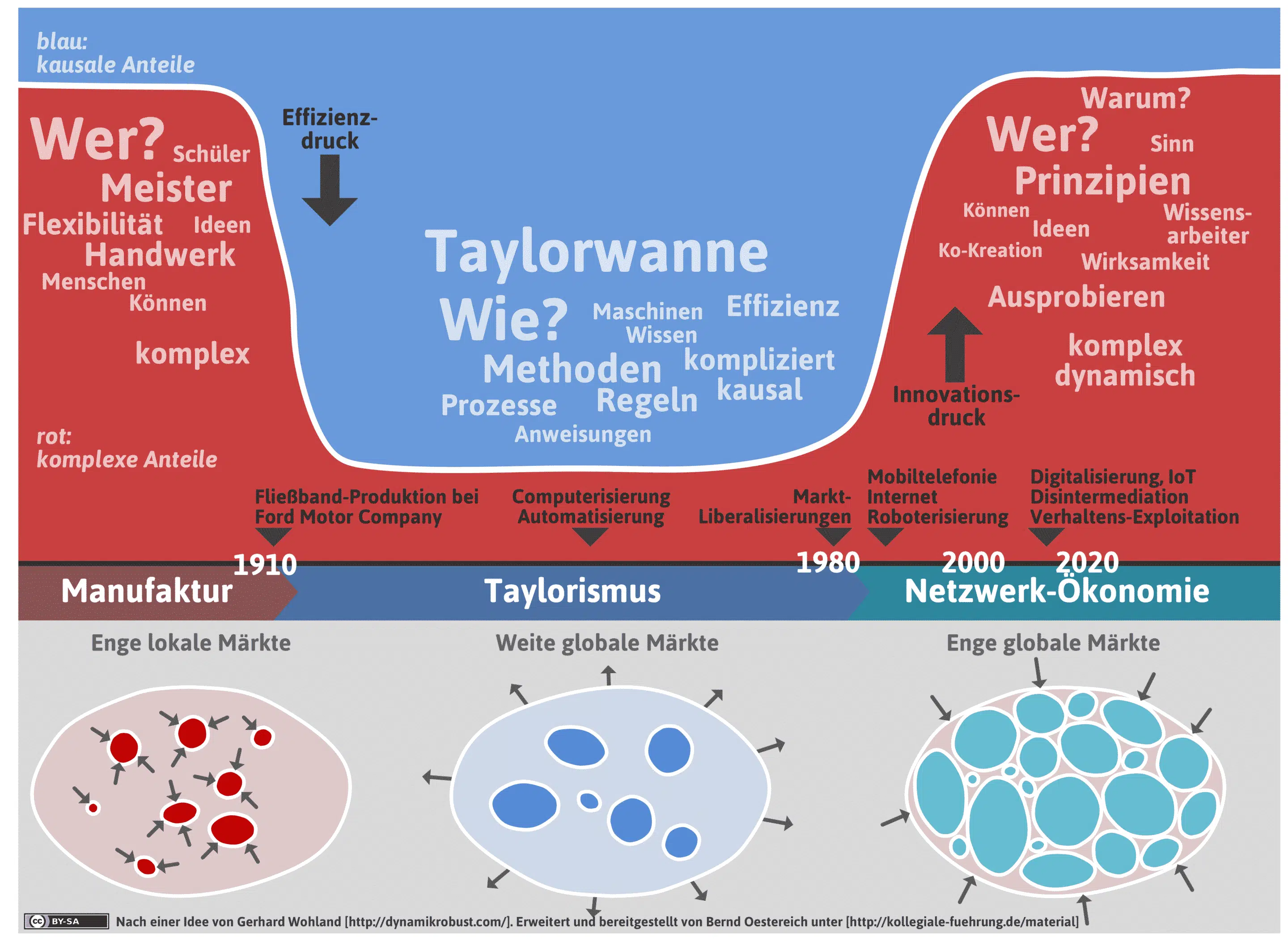 Change Management – Die Veränderung gestalten
Tanja Reuther
Neuzeit
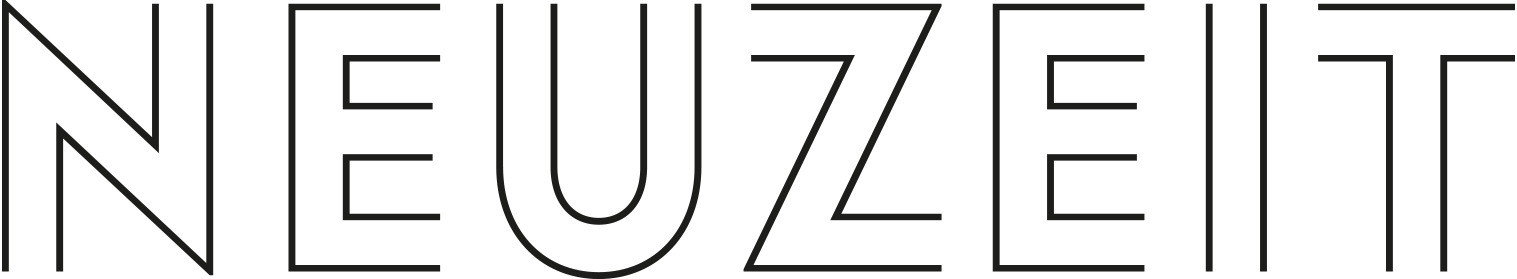 Externe Referenz = Markt und Kunde

Fachkräftemangel
Drohende Insolvenzen
Lieferschwierigkeiten
Mangelnde Qualität
Abwanderung von Kunden etc.
Problem
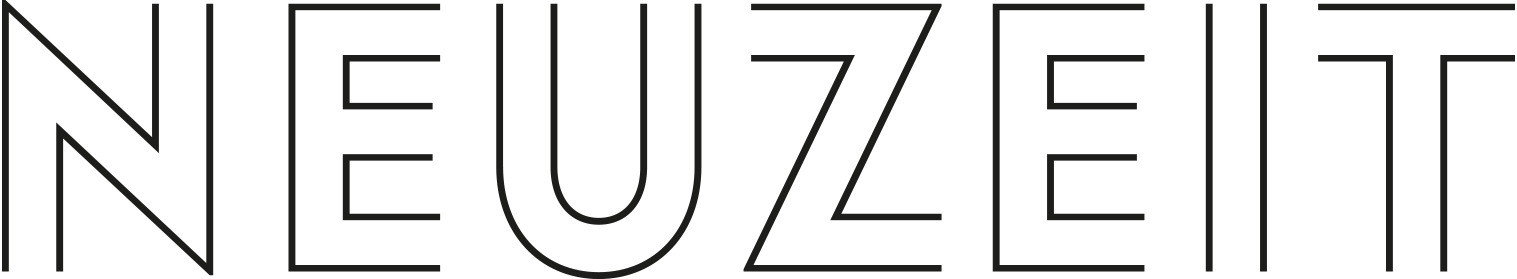 Kunde
Blaue und rote Welt
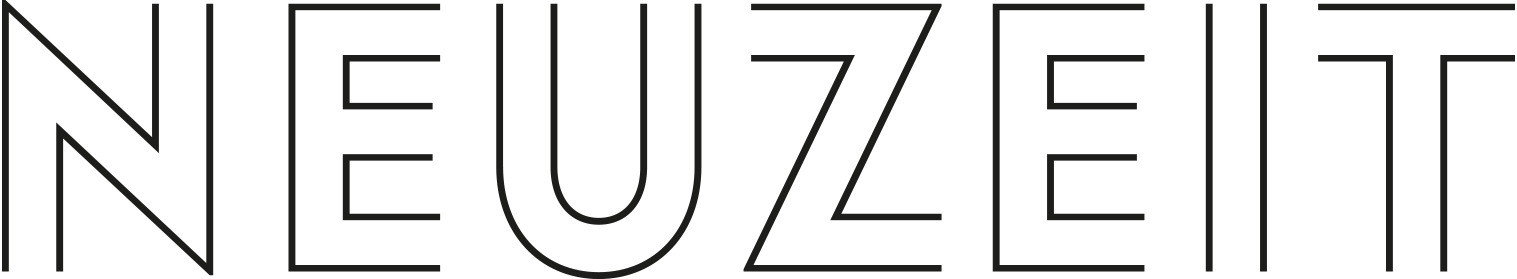 Wertschöpfung  der Norm
Wertschöpfung der Ausnahme
Vorhersagbar
Währung: Wissen
Beherrschbar durch Wissen, erlernbar; übertragbar
Kausal: wenn…dann…
„Tote“ Probleme: es braucht Energie von außen
Regeln
Fehler = Verschwendung
kompliziert
Nicht vorhersagbar
Währung: Können
Nicht beherrschbar: Auf taugliche Ideen kommen 
Kontigent: Es ist wie es ist und es könnte auch anders sein
Soziale Systeme: Folge einer Intension ist nicht absehbar 
Prinzipien
Irrtümer = Voraussetzung für Innovation
komplex
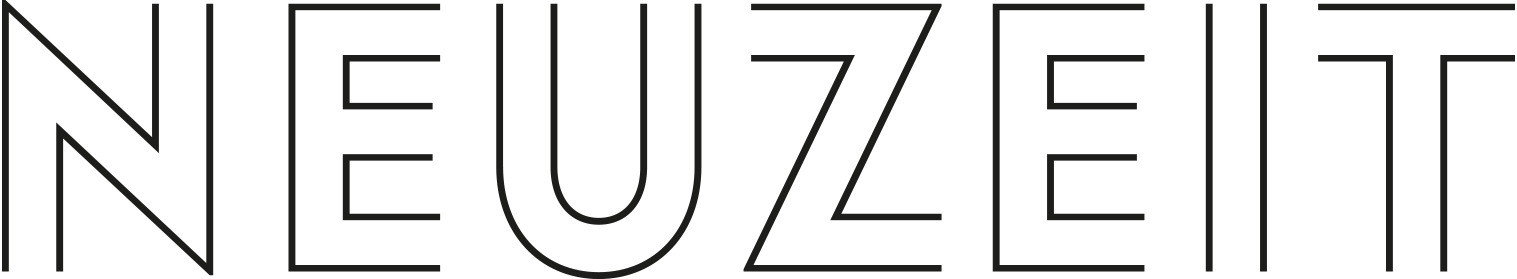 Entscheidbare Entscheidungsprämissen
Regelungen, Vorgaben, Richtlinien usw., wie z.B. 
Reisekostenrichtlinien, Dienstwagenregelungen
oder Unterschriftenregelungen.

Unentscheidbare Entscheidungsprämissen
ausgesprochene und unausgesprochene 
Verhaltensregeln und Gewohnheiten, deren Summe
 wir als Kultur bezeichnen.
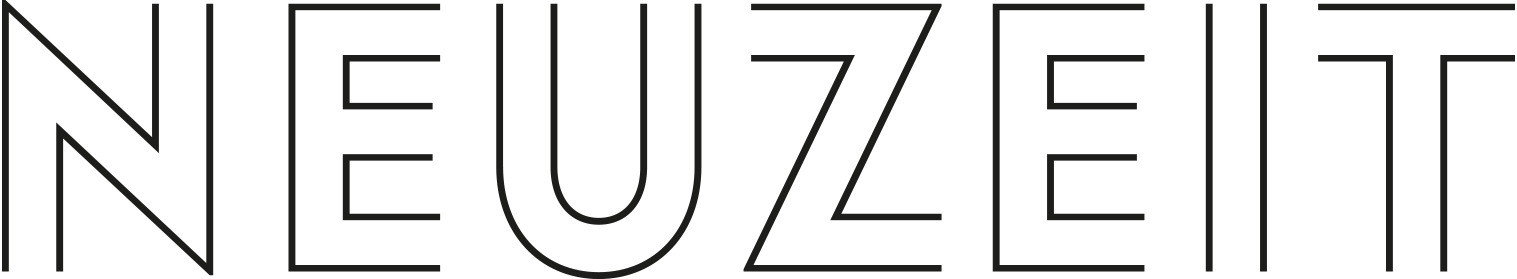 Prinzipien
Prinzip 1: 		Lasst den Markt ins Unternehmen
Prinzip 2:	 	Baut Mannschaften
Prinzip 3: 		Nomadisiert Führung
Prinzip 4: 		Leistet als Team
Prinzip 5: 		Lasst Euch selber denken
Prinzip 6:	 	Demokratisiert Euer Wissen
Prinzip 7: 		Haltet Euch fit
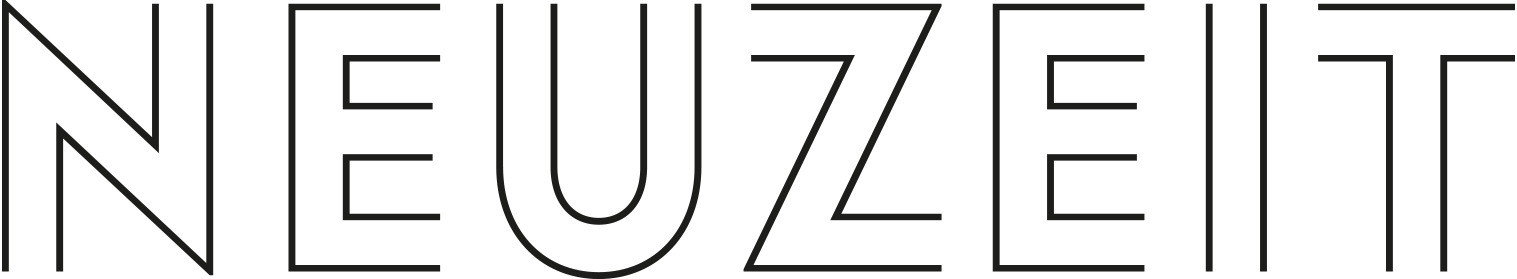 Erfolge nach der Neuorganisation
Vielen Dank!
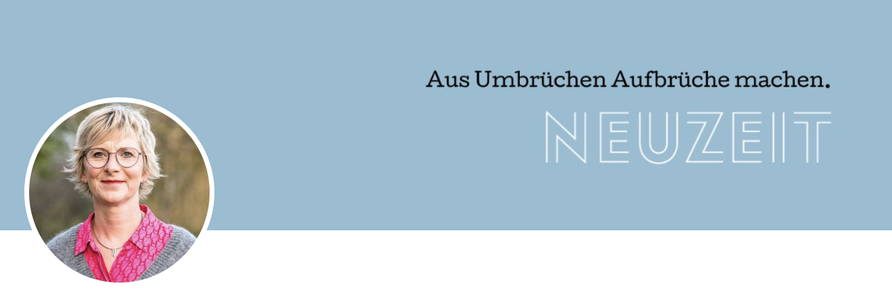 Tanja Reuther0173 – 26 29 890
www.neuzeit.co